Disclaimer
IKNL is eigenaar van alle intellectuele eigendomsrechten op de PowerPointpresentaties als onderdeel van de b-learning  palliatieve zorg, inclusief het daarop vermelde logo van IKNL. IKNL en MSD aanvaarden geen aansprakelijkheid voor eventuele onjuistheden en/of onvolledigheden in de inhoud van het lesmateriaal. MSD heeft geen invloed gehad op de samenstelling van de b-learning.​
Licentie: 
Creative Commons:BY-NC-SA
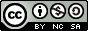 [Speaker Notes: Noot september 2023
De e-learning Begin Goed Zorg Goed die beschikbaar was via MSD Academy en als basis werd gebruikt bij de ontwikkeling van deze workshop. Deze is sinds eind 2021 niet meer beschikbaar bij MSD. De workshop is nu aangepast en kan inhoudelijk los van de e-learning worden gebruikt als onderwijsmateriaal.]
Workshop Gezamenlijke besluitvorming
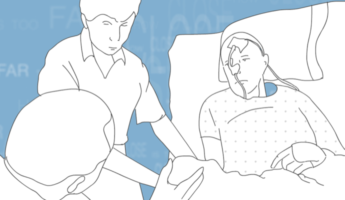 [Speaker Notes: Het is aan te bevelen De workshop Effectieve communicatie te hebben gedaan alvorens deze workshop te doen.

Volgende dia: Programma]
Programma
Theoretisch kader
Kwaliteitskader palliatieve zorg Nederland
Shared Decision-Making Continuüm 
Proces Gezamenlijke besluitvorming (model)
Reflectievraag
Voordelen, reactie en wanneer niet 
Attitude en informatie-uitwisseling
Rollenspel over de drie 'talks'
Afsluiting workshop
[Speaker Notes: Werkvorm: kort vertellen
Inhoud: Focus voor deze workshop ligt op het proces, attitude en informatie-uitwisseling.

Volgende dia: begripsomschrijving vanuit Kwaliteitskader palliatieve zorg]
Kwaliteitskader palliatieve zorg Nederland
Gezamenlijke besluitvorming is een continu proces waarin zorg wordt afgestemd op de persoonlijke situatie en realiseerbare waarden, wensen en behoeften van de patiënt en diens naasten. 

Essentiële voorwaarden zijn:
effectieve communicatie
attitude
informatie-uitwisseling
bron: Kwaliteitskader palliatieve zorg Nederland. IKNL/Palliactief, 2017
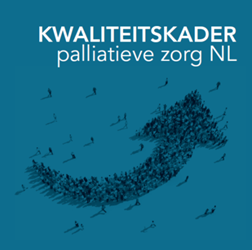 [Speaker Notes: Werkvorm: laten lezen/vertellen
Inhoud: -

Volgende dia: Kwaliteitskader palliatieve zorg, domein 2.2 criteria]
Kwaliteitskader palliatieve zorg Nederland
Effectieve communicatie:
verloopt met respect 
patiënt heeft recht op privacy
Positieve attitude tegenover
het proces
effectieve communicatie
‘wikken en wegen’
het gebruik van keuzehulpen
het opnemen van waarden, wensen en behoeften in het individueel zorgplan
bron: Kwaliteitskader palliatieve zorg Nederland. IKNL/Palliactief, 2017
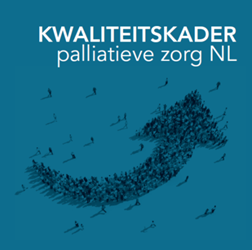 [Speaker Notes: Werkvorm: kort vertellen
Inhoud: Afkomstig uit kwaliteitskader palliatieve zorg, domein 2.2, 2e bullet criteria: betreft Effectieve communicatie houdt dit in respect voor hun gewenste mate van openheid en eerlijkheid in de informatievoorziening en hun gewenste manier van besluitvorming. Privacy recht van patiënt houdt in de wensen aangaande de mate waarin informatie met naasten en familie wordt gedeeld en dienen bekend te zijn bij de zorgverlener en gehonoreerd te worden. Wat betreft Attitude, 3e bullet criteria: De zorgverlener is zich bewust van de attitude die nodig is om de patiënten en diens naasten te ondersteunen bij het maken van eigen keuzes en/of het invullen van het eigen leven. De zorgverlener maakt zich deze eigen attitude eigen en handelt ook op deze wijze. 

Volgende dia: Kwaliteitskader domein 2.2, 4e en 5e bullet bij criteria]
Kwaliteitskader palliatieve zorg Nederland
Informatie-uitwisseling
door zorgverlener: aard van de ziekte, kwetsbaarheid en prognose, keuzemogelijkheden, consequenties, onzekerheden, verantwoordelijkheden

door patiënt: waarden, wensen en behoeften in deze periode
	 

bron: Kwaliteitskader palliatieve zorg Nederland. IKNL/Palliactief, 2017
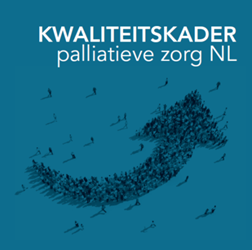 [Speaker Notes: Werkvorm: kort vertellen
Inhoud: betreft 4e bullet bij criteria: Voor het verlenen van optimale zorg is het van belang dat de patiënt en diens naasten passend zijn voorgelicht over de aard van de ziekte of kwetsbaarheid en de prognose. Op grond hiervan wordt de patiënt in staat gesteld de consequenties over het ziek-zijn te overzien. De zorgverlener rust de patiënt en diens naasten toe met informatie over de verschillende keuzemogelijkheden, de mogelijke consequenties, bijbehorende onzekerheden en verantwoordelijkheden. En de 5e bullet bij criteria betreft: De zorgverlener laat zich door de patiënt informeren over wat en wie voor hemzelf van waarde is en welke waarden, wensen en behoeften in deze periode van het leven voor hem belangrijk zijn bij het maken van keuzes. Belangrijke thema’s daarbij zijn onder meer: (niet)behandelafspraken, ziekenhuisopnames, plaats van zorgen en sterven, crisissituaties, wettelijke vertegenwoordiging in de situatie van acute verslechtering en wilsonbekwaamheid en levenseindebeslissingen. 

Volgende dia: continuüm bij gezamenlijke besluitvorming]
Shared Decision-Making Continuüm
bron: Kon AA; The Shared Decision-Making Continuum. JAMA, 2010
[Speaker Notes: Werkvorm: groepsgesprek
Inhoud: Gesprek over waar sta jij en waar staat jouw patiënt. Uitleg continuümmodel: Bij 100% neemt de patiënt volledig verantwoordelijkheid voor zijn beslissingen (patiënt gedreven=consumentisme), er is geen discussie mogelijk: ‘zo wil ik het hebben’. De andere kant bij 0 % is de arts 100% verantwoordelijk voor het nemen van beslissingen (arts gedreven=paternalisme). In het midden bij ‘Equal partners’ acteren de patiënt en arts gelijkwaardig. Als arts (zorgverlener) wil je dit uitdragen: patiënt brengt haar persoonlijke informatie in over bijvoorbeeld wat ze ervaart en wil, de arts brengt zijn medische informatie in. Dit breng je als arts/zorgverlener samen en dan kom je tot een gelijkwaardigheid in de besluitvorming. 

Volgende dia: model gezamenlijke besluitvorming]
Proces gezamenlijke besluitvorming - three-talk-model
Reflectievraag:
Hoe kijk je naar dit proces van besluitvorming?
Three-talk model of shared decision making, 2017

bron: Elwyn G et al, BMJ 2017
[Speaker Notes: Werkvorm: groepsgesprek
Inhoud: Dit model is uit 2017, het begrip ‘Team talk’ is nieuw. In het oude model van 2012 heette dit ‘choice talk’. Teamtalk houdt in dat je als zorgverlener met de patiënt en naaste een team vormt op basis op gelijkwaardigheid en om als zodanig met elkaar de interactie aan te gaan.
Bespreken reflectievraag: Besluitvorming in gezamenlijkheid zou idealiter volgens het aangegeven proces in het ‘three-talk model’ verlopen. 
- Hoe kijk je naar dit proces van besluitvorming? 
- Hoe gaat het bij jou in de dagelijkse praktijk? In hoeverre is het passend voor je? 
- Hoe beoordeel je als zorgverlener in welke mate de patiënt bij de beslissing betrokken wil worden? 
- Wat is eventueel de grootste belemmering voor jou om met dit model of gezamenlijke besluitvorming aan de slag te gaan? 

Volgende dia: voordelen proces voor de patiënt]
Proces gezamenlijke besluitvormingvoordelen patiënt
De voordelen voor de patiënt
De patiënt:
ervaart betere kwaliteit van leven
is minder onzeker over juistheid van behandelkeuze
heeft betere mate van therapietrouw
is meer tevreden over de arts-patiëntrelatie
heeft realistischer verwachtingen
voelt zich meer gelijkwaardig in het contact met arts

bron: Elwyn G, Frosch DL, Kobrin S; Implementing shared decision-making: consider all the consequences. Implementation Science, 2016
[Speaker Notes: Werkvorm: laten zien
Inhoud: Het werken volgens het gezamenlijke besluitvorming model geeft voor de patiënt voordelen. De voordelen voor de zorgverlener en voor de maatschappij zijn ook op dia gezet. 

Volgende dia: reacties proces vanuit de zorgverlener]
Reacties proces Gezamenlijke besluitvorming
Conclusie onderzoek vanuit patiëntenperspectief (2015):
tevreden over het proces maar de stappen zijn nauwelijks te zien in de praktijk.
behandelopties zijn beperkt aangeboden en niet besproken vanuit een 'equal way’.
bron: Brom L et al; Challenges in shared decision making in advanced cancer care: a qualitative longitudinal observational and interview study. The Authors, 2015.
Conclusie onderzoek bij artsen (2015):
positieve attitude tegenover gezamenlijke besluitvorming.
uitvoering is minder. 
bron: Pollard S et al; Physician attitudes toward shared decision making: A systematic review. Patient Education and Counseling, 2015
[Speaker Notes: Werkvorm: kort bespreken
Inhoud: verschil over hoe patiënten het proces ervaren en hoe artsen staan in het proces bij gezamenlijke besluitvorming. Het 1e onderzoek (Linda Brom) heeft in Nederland plaatsgevonden onder vergevorderde kankerpatiënten. Results: Patients were satisfied with the decision-making process, but the steps of SDM were barely seen in daily practice. The creation of awareness about available treatment options by physicians was limited and not discussed in an equal way. Patients’ wishes and concerns were not explicitly assessed, which led to different expectations about improved survival from subsequent lines of chemotherapy. Conclusie: To reach SDM in daily practice, physicians should create awareness of all treatment options, including forgoing treatment, and communicate the risk of benefit and harm. Open and honest communication is needed in which patients’ expectations and concerns are discussed. Through this, the difficult process of decision making in the last phase of life can be facilitated and the focus on the best care for the specific patient is strengthened. 
Het 2e (Samantha Pollard ) komt uit Canada, literatuuronderzoek. Conclusie: Physicians express positive attitudes toward SDM in clinical practice, although the level of support varies by clinical scenario, treatment decision and patient characteristics. 

Volgende dia: voordelen proces voor zorgverleners]
Proces gezamenlijke besluitvormingvoordelen zorgverlener
De voordelen voor de zorgverlener:
Het helpt om op een gestructureerde wijze informatie te geven en voor- en nadelen te benoemen
Het vergroot de betrokkenheid bij de behandeling van de patiënt
Ervaart meer tevredenheid bij de patiënt
Het zorgt voor effectiever gebruik van de gesprekstijd
Maakt het werk veelal leuker door meer contact met de patiënt
Verlaagt het risico op burn-out
bron: Elwyn G, et al; Implementing shared decision-making: consider all the consequences. Implementation Science, 2016
[Speaker Notes: Werkvorm: laten zien
Inhoud: herkenning?

Volgende dia: voordelen proces voor maatschappij]
Proces gezamenlijke besluitvormingvoordelen maatschappij
Voordelen voor de maatschappij:
Keuze voor minder vaak onnodige, invasieve en/of dure behandeling
Totale zorgkosten gaan omlaag (kosteneffectiviteit)
Gezamenlijke verantwoordelijkheid levert een prettiger gevoel over de verleende of gekregen zorg bij zowel de arts als de patiënt.  


bron: Elwyn G,et al; Implementing shared decision-making: consider all the consequences. Implementation Science, 2016
[Speaker Notes: Werkvorm: laten zien
Inhoud: -

Volgende dia: wanneer GEEN Gezamenlijke besluitvorming]
Proces gezamenlijke besluitvorming – wanneer niet
When not to share
Where there is no time to deliberate
Where there is no decision-making capacity
When the patient does not want to make a decision
? Overwhelming evidence of benefit


bron: Elwyn G, Shared Decision Making... a dangerous idea. Healthcare, 2018
[Speaker Notes: Werkvorm: laten zien met eventueel gesprek over herkenning
Inhoud: herken je dit?
Het kan zijn dat de patiënt geen verantwoordelijkheid wil nemen. Belangrijk is dat je deze bovenstaande punten in de 'teamtalk' te weten komt.  

Volgende dia: bespreking casus Marijke]
Informatie-uitwisseling / Attitude
Bespreking
Casus: Marijke wil eerst geen behandeling meer maar op een later moment wanneer haar conditie minder is wil ze wel nog een behandeling. 

In hoeverre ga jij mee met de patiënt? 

Welke afwegingen (wikken en wegen) maak je daarbij?
[Speaker Notes: Werkvorm: groepsgesprek of in subgroepen de vragen bespreken
Inhoud: Dit kan een dilemma zijn voor de arts. De arts vindt dat een behandeling geen meerwaarde biedt. De arts gaat wel mee in het besluit van de patiënt. Later heeft de arts spijt dat hij hierin mee is gegaan. Omdat de behandeling niets deed en haar toestand verslechterde. Zijn dilemma lag achteraf hoe zinvol is dit handelen? Wat kan je doen om zinloos behandelen te voorkomen, en de patiënt hiervoor te beschermen. Welke grenzen stel jij t.a.v. zinloos handelen? En hoe stel je je dan op naar de patiënt? Was gezamenlijke besluitvorming hier wel de juiste werkwijze? Eventueel ingaan op een casus vanuit de eigen praktijk (deelnemers) waarbij dit ook speelde. Hierna wordt een rollenspel gespeeld waarin de drie 'talks' en het ‘wikken en wegen’ aan de orde komt.

Tijd voor pauze 10-15 minuten
Volgende dia: rollenspel casus 1]
Informatie-uitwisseling/Attitude– casus voor rollenspel
Casus: ‘Wel besluitvorming, niet gezamenlijk. Of toch wel?’
Jan, 44 jaar, 20 jaar getrouwd met Els, 48 jaar. Zij hebben twee kinderen en vier kleinkinderen. Het is hecht gezin. Jan is een forse roker. Niet z’n grote prater. Vindt veel goed. ‘Maak het allemaal niet te moeilijk.’ Els zit anders in elkaar: praat veel, wil vaak van de hoed en de rand weten en is het type van ‘wikken en wegen’. 
Enige weken geleden werden Jan en Els geconfronteerd met slecht nieuws. Bij Jan werd longkanker met uitzaaiingen naar de lever, bijnieren en botten geconstateerd. Medisch gezien geen goede diagnose met een ongunstige prognose. Wat is wijsheid nu te doen? Een op ziektegerichte palliatieve behandeling met chemotherapie is mogelijk, maar Jan wil er niet over praten. ‘Gewoon doen’. Els voelt spanning. De conditie van Jan is niet zo goed. En  palliatieve chemotherapie is ook niet niks. Bovendien wat levert het op. Een gesprek met Jan en Els is nodig; zo maar starten met chemotherapie is geen optie. En verstoppen heeft geen zin.
[Speaker Notes: Werkvorm: rollenspel voorbereiden en spelen
Inhoud: inhoud van de casus, gericht op het wikken en wegen vanuit de partner, terwijl de patiënt zelf wil gewoon de behandeling. 

Volgende dia: rollen en observatie bij de casus]
Informatie-uitwisseling / Attitude- rollenspel Jan en Els
Rollenspel
Het gesprek over wel of geen palliatieve chemo vindt plaats op de poli. Jan en Els komen er thuis gezamenlijk niet uit. Jan wil gewoon starten met palliatieve chemo terwijl Els hier niet zo zeker over is of dit de juiste beslissing is. 
De longarts-oncoloog wil starten met palliatieve chemotherapie, maar alleen als Jan én Els hier achter staan. Een gesprek is dus nodig. Naast palliatieve chemotherapie zijn er ook andere scenario’s mogelijk. 
Rollen spelers
Longarts-oncoloog en eventueel een verpleegkundige (deelnemers). Zij voeren het gesprek met Jan en Els over het besluit voor palliatieve chemo 
Jan en Els (acteurs of deelnemers). 
Opdracht voor observanten
Kijk naar het ‘Three-talk' model (Elwyn, 2017). In hoeverre zijn deze ‘talks’ zichtbaar?
[Speaker Notes: Werkvorm: rollenspel spelen
Inhoud: Rollen van Jan en Els bij voorkeur door acteurs gespeeld met als basisinformatie: Jan heeft de houding van ‘Laten we nu maar gaan starten’, Els wil veel weten om de juiste afweging/besluit te kunnen maken (‘wikken en wegen’). 
Observanten kijken naar de drie stappen van Elwyn (2017) team talk, option talk en decision talk omgeven door wikken en wegen (zie dia 9), hoe zichtbaar zijn deze tijdens het gesprek? En hoe en welke communicatieve vaardigheden worden gebruikt passend bij de (drie) talks?

Volgende dia: nabespreking met discussiepunten]
Attitude – nabespreking rollenspel
Bespreking rollenspel
Ervaring spelers
Observanten: wat heb je gezien? Wat heb je gehoord?

Discussie over gezamenlijke besluitvorming
Hoe vindt bij jou in de praktijk de gesprekken over gezamenlijke besluitvorming plaats?
Wat doe je als een patiënt geen beslissing wil nemen en het overlaat aan de arts?
[Speaker Notes: Werkvorm: groepsgesprek, discussie
Inhoud: Belangrijk is dat je als arts/zorgverlener de interactie blijft zoeken ook als patiënten geen gezamenlijke besluitvorming willen en het aan de arts over laat wat het beste is. 

Volgende dia: evaluatie workshop (benodigde tijd circa 10 minuten)]
Afsluiting workshop Gezamenlijke besluitvorming
Welke specifieke punten zijn je bijgebleven in deze workshop? 

Wat neem je mee voor je volgende gesprek met een patiënt en naaste als het gaat over gezamenlijke besluitvorming?
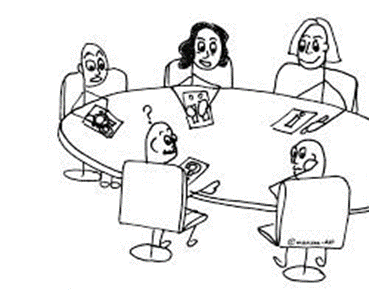 [Speaker Notes: Werkvorm: rondje deelnemers a.d.h.v. de twee vragen
Inhoud: Workshop afsluiten met: Wat kan je doen om jezelf scherp te houden?]
Bronvermeldingen Gezamenlijke besluitvorming
Brom L et al; Challenges in shared decision making in advanced cancer care: a qualitative longitudinal observational and interview study. Health Expectations, 2017, 20 (1):69-84.
Elwyn G et al; Shared decision making: a model for clinical practice. Journal of general internal medicine, October 2012, 27(10):1361-1367.
Elwyn G et al; A three-talk model for shared decision making: multistage consultation process. BMJ, 2017, 359;j4891.
Elwyn G; Shared Decision Making... a dangerous idea. Healthcare, April 2018.
Elwyn G, Frosch DL, Kobrin S; Implementing shared decision-making: consider all the consequences. Implementation Science, 2016, 8 August,11:114.
Hanneke; (On)rust. blog://https://hannekesverhaal.wordpress.com, 30 augustus 2013.
Kon AA; The Shared Decision-Making Continuum. JAMA, 25 August 2010, Vol. 304 (8):903-904. 
Kwaliteitskader palliatieve zorg Nederland. IKNL/Palliactief, 2017.
Pollard S et al; Physician attitudes toward shared decision making: A systematic review. Patient Education and Counseling, 2015, 98:1046-1057.
[Speaker Notes: Deze bronnen zijn gebruikt bij de totstandkoming van de workshop Gezamenlijke besluitvorming, januari 2019.
Versie maart 2021: licentie toegevoegd.
Versie september 2023: workshop als losstaand onderwijs van gemaakt. Zie opmerking onder dia Disclaimer.]